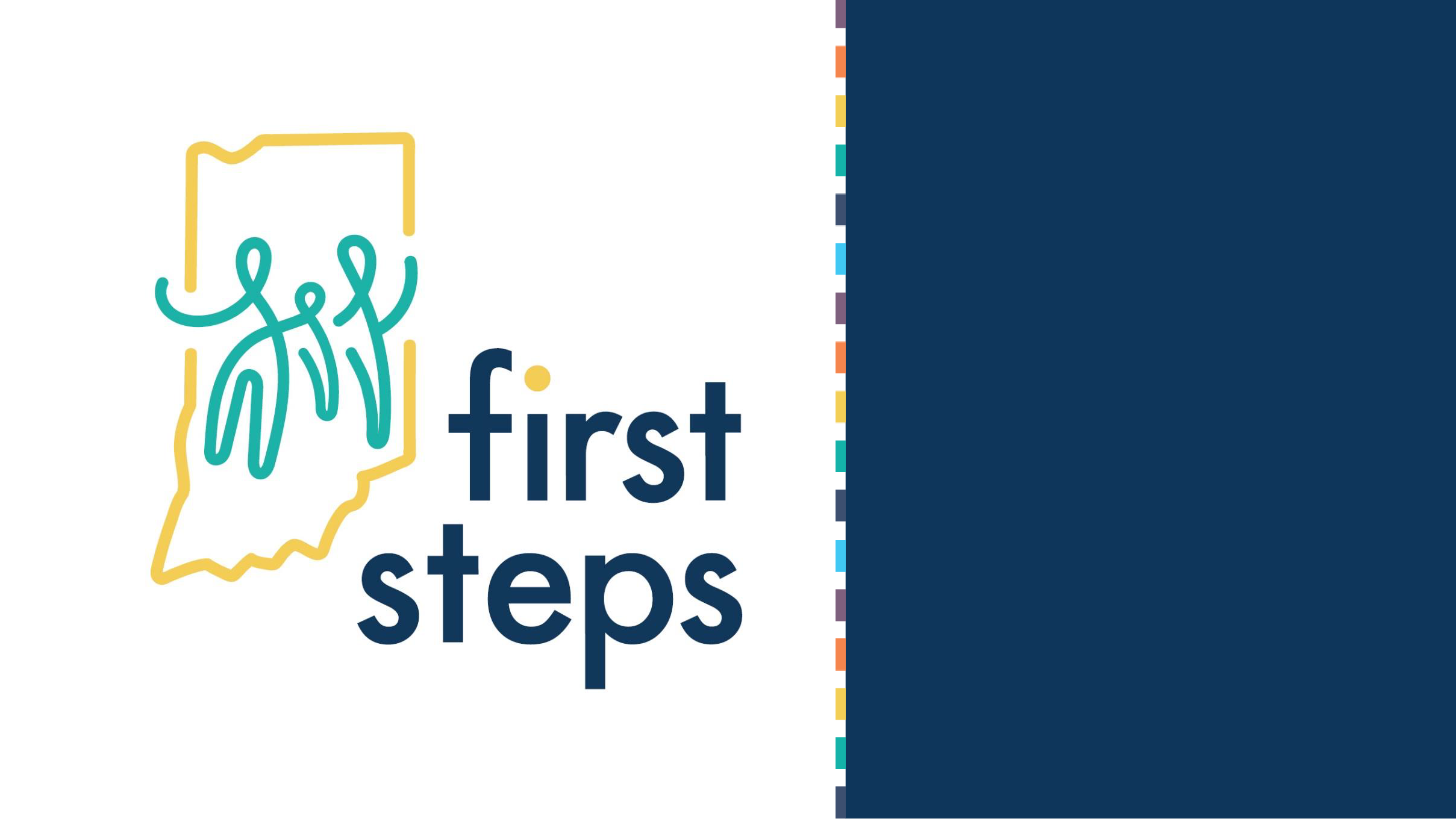 Indiana Early Intervention Structure & System
Structure
3/15/2024
2
State Agency Structure
Cathy Robinson
Deputy Director
Jessica Harlan-York
Chief Operating Officer
State of Indiana
Family and Social Service Administration (FSSA)
Dan Rusyniak,
Secretary
Division of Disability and Rehabilitative Services
Kelly Mitchell,
Director
Kyle Ingram
Director of Policy & Strategic Initiatives
Christina Commons
Director
Bureau of Child Development Services
Theresa Koleszar
Director
Bureau of Rehabilitative Services


Holly Wimsatt
Director
Bureau of Disability Services
3/15/2024
3
Bureau of Child Development Services
Christina Commons
Part C Coordinator/BCDS
Director
100% State Funded
Organizational Chart
Maggie McCall
Quality Assurance Director
100% State Funded
Constance Young
Outreach and Training Director
100% Part C Funded
David Brandon-Friedman
Policy & Strategic Initiatives Director
100% State Funded
Marie-Therese Smith
Data & Fiscal Compliance
Manager
100% Part C Funded
Barbara Sanders
Family Engagement Manager
100% Part C Funded
Katherine Goodwell
Program Services Manager
100% State Funded
Amy Torres
Training Manager
100% Part C Funded
Note: All BCDS staff are 100% dedicated to the First Steps Early Intervention program.
3/15/2024
4
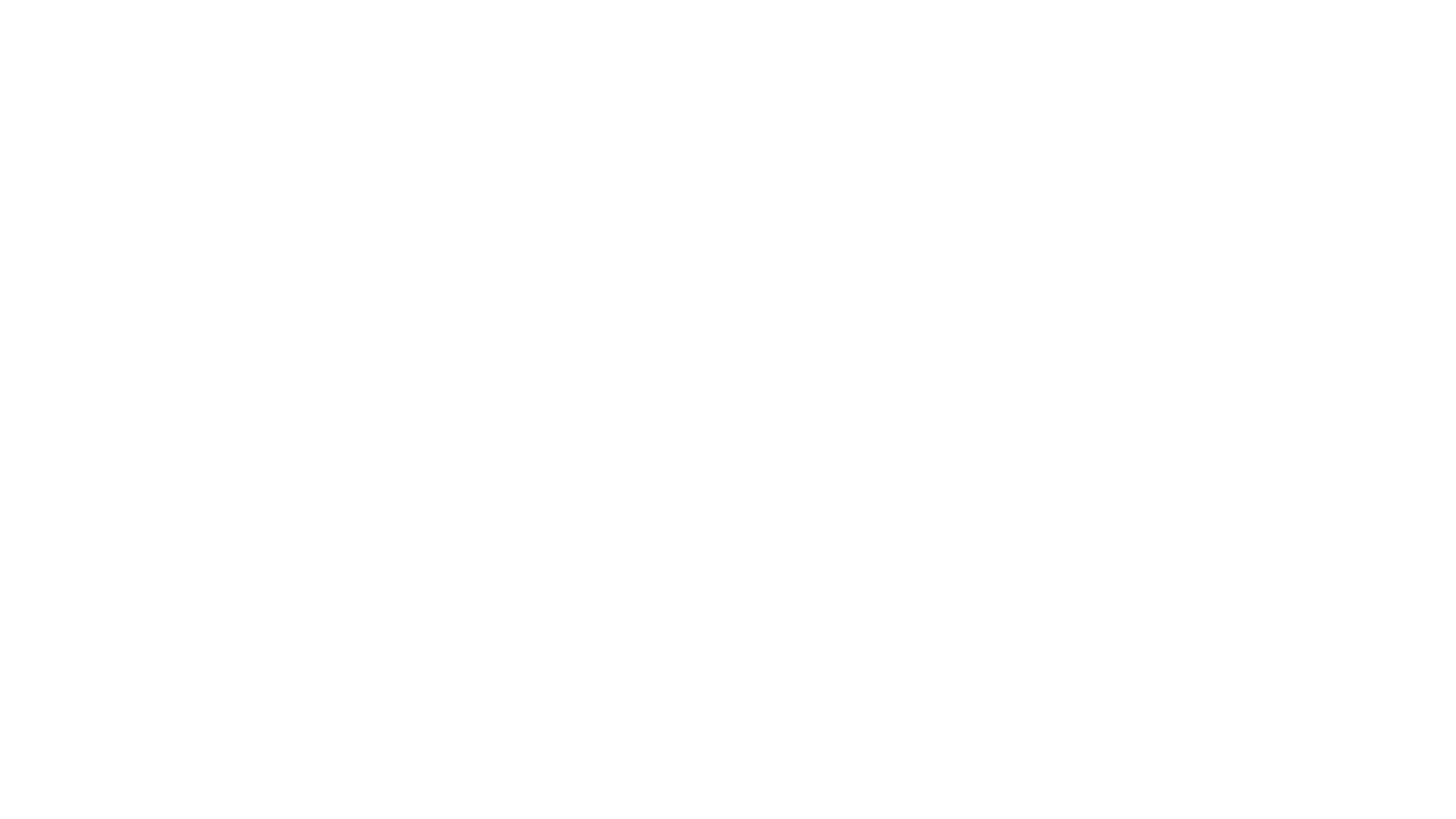 Indiana First Steps Early Intervention System
System Points of
Entry &
Local Planning and Coordinating Councils (LPCC)
UCEDD Indiana
University,
Early Childhood
Center
Data System,
EIHub
EIS Provider
Agencies
Independent EIS
Providers
Nutrition
Fund Recovery
Public Awareness & Child Find
Developmental Therapy
Professional
Development
Psychology
Provider Enrollment
Social Work
Referrals & Intake
Occupational Therapy
Learning Management
System
Audiology
Program Evaluation
Case Management
Evaluation &
Assessment
Physical Therapy
Medical/Nursing
Service Logging
Transportation
Federal Reporting
Service Coordination
Speech Therapy
Family Portal (Family
Cost Participation)
Interpretation
System Point of Entry (SPOE)
9 service regions called Clusters
Each Cluster has a SPOE/LPCC
4 contractors
1st Kids (Clusters A, B, C, D)
Blue River Services (Clusters F & I)
ProKids (Cluster G)
Thrive Alliance (Clusters H & J)
SPOE Responsibilities
Referral
Evaluation & Assessment
Service Coordination

Fiscal Matters
Competitively procured via RFP
Governed by contract
Receives partial Part C funding for Service Coordination
Funding allocation determined based on historical child count
figures
Evaluation & Assessment services partially Part C funded based on fee for service
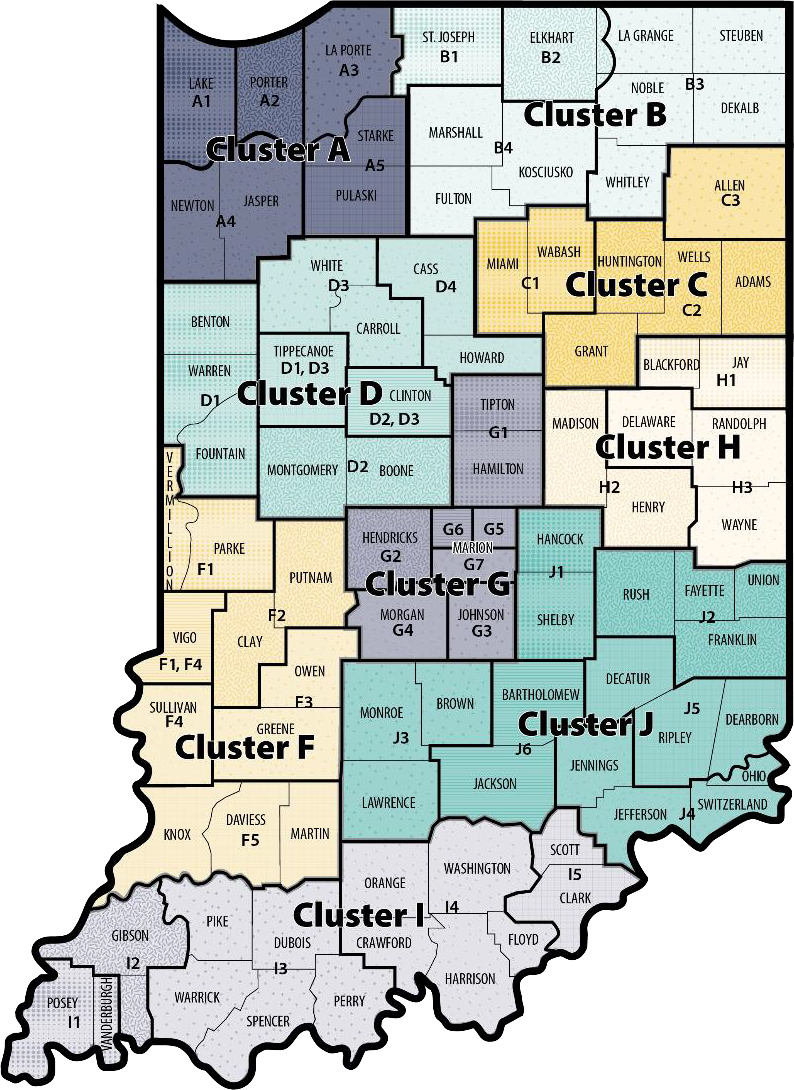 3/15/2024
6
Local Planning & Coordinating Council
Each Cluster has an LPCC
Modeled after the State Interagency Coordinating Council

LPCC Responsibilities
Public Awareness & Child Find
Provider Recruitment
Procedural Safeguards, Information and Services, and Quality Assurance
Transition and Interagency Agreements

Fiscal Matters
Procured jointly with the SPOE and governed by the same contract
LPCC functions are covered by State funds
3/15/2024
7
Provider Agencies & Independent Providers
40 Multidisciplinary Provider Agencies
Operate within defined Service Areas
Provide Developmental Therapists, Occupational Therapists,
Physical Therapists, and Speech Language Pathologists
3 Specialized Agencies
Operate throughout the entire state
Provide Blind and Low Vision or Deaf and Hard of Hearing Services
100+ Independent Providers
Operate throughout the state
Provide Nutrition, Psychology, Social Work, Audiology, Medical/Nursing, Transportation, and Interpreter Services
Fiscal Matters
Open Enrollment Application Process
Agency Provider Agreement with State governs relationship with
entities/independent providers
Individual Provider Agreement with State governs relationship with
rendering providers
Fee for Service structure
Centralized payment structure
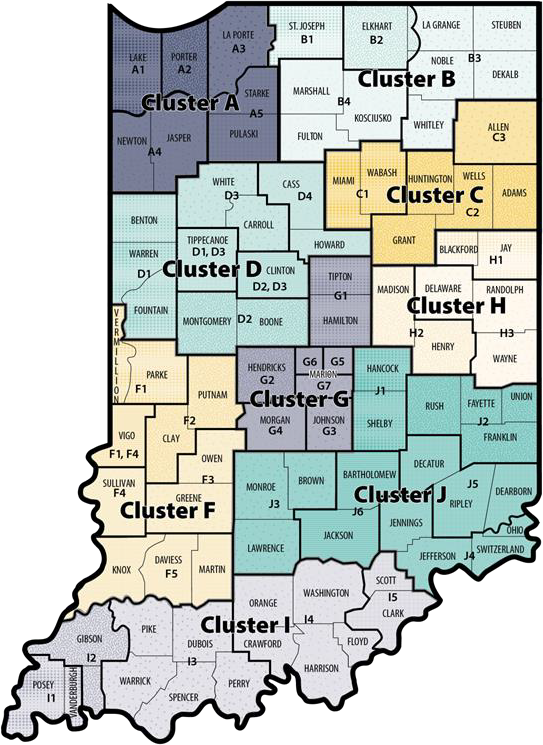 3/15/2024
8
UCEDD Indiana University, Early Childhood Center (ECC)
Program Evaluation & Federal Reporting
Quality Review (annual monitoring)
SPP/APR Consultation
Professional Development and Technical Assistance
Family-Guided Routines-Based Intervention
Orientation Trainings
Early Intervention Conference
Technical Assistance to SPOE/LPCCs, Agencies, and Providers
Fiscal Matters
Competitively procured via RFP
Relationship governed by contracts
PD/TA is partially Part C funded
3/15/2024
9
PCG – Data System EIHub and Central Reimbursement Office (CRO)
Statewide Data System
Provider Enrollment and Management
Learning Management
Case Management
Service Logging
Billing and Claiming
Family Portal (Family Cost Participation)

Fiscal Matters
Competitively produced via RFP
Relationship governed by contract
Partially Part C funded
3/15/2024
10
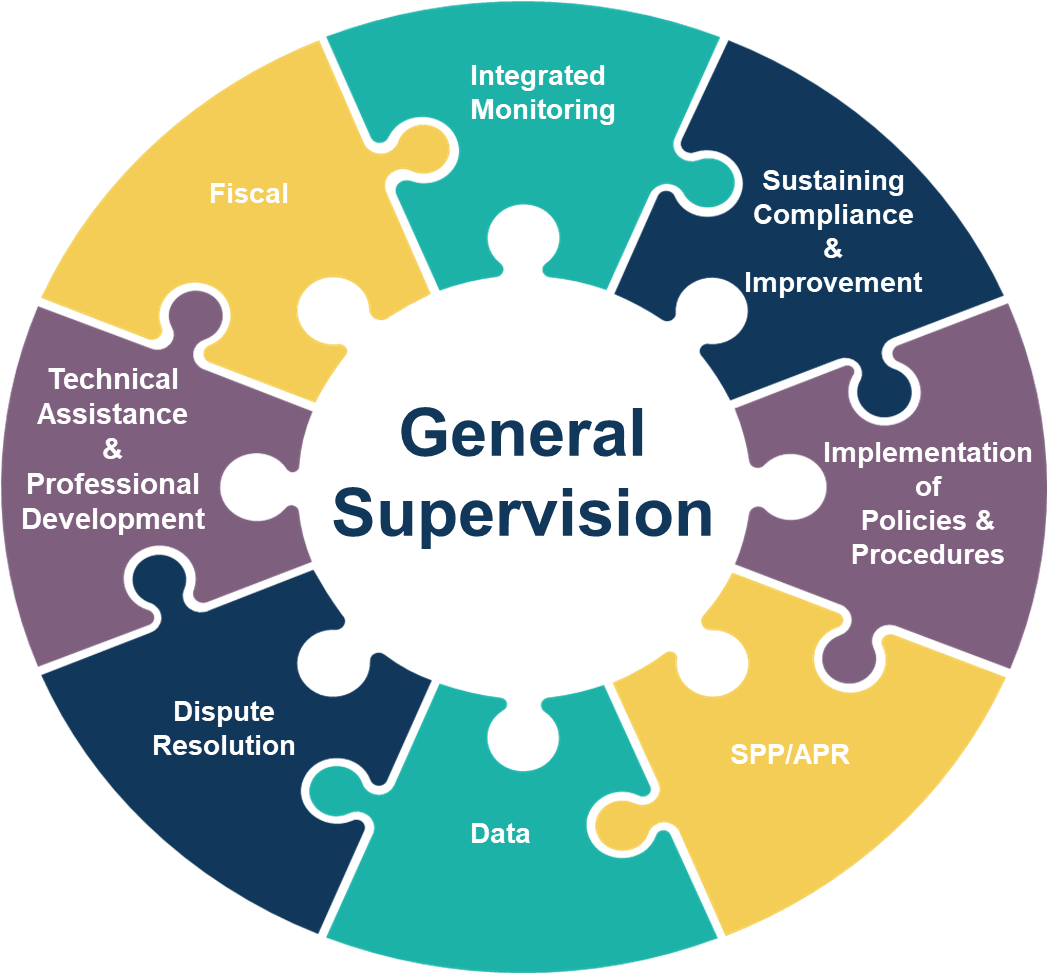 3/15/2024
11
Public Awareness & Child Find
Lead Agency
Local Planning and Coordinating Councils
Public Awareness & Child Find Vendor
Christina Commons,
Director of BCDS
Interagency and 	Collaborative 	Partnerships/Initiatives
Constance Young, Director 	of Training & Outreach
Marketing/Outreach
Materials
Presentations & Tabling 	with Primary Referral 	Sources
Barbara Sanders, Family 	Engagement Manager
Family-focused
Presentations & Tabling
LPCC Coordinators and
Members
Tracking and data analysis 	of primary and secondary 	referral sources
Ongoing informational 	activities with potential 	referral sources such as 	local childcare, physicians, 	hospitals, social service 	agencies, Department of 	Child Services, and families
Branding refresh
Creation of outreach material
https://www.in.gov/fssa/firststeps/first- steps-outreach-materials/
Establish presence and
connections social media
Family and physician
testimonial videos
https://www.in.gov/fssa/firststeps/first- steps-offices/
Print media campaigns
3/15/2024
12